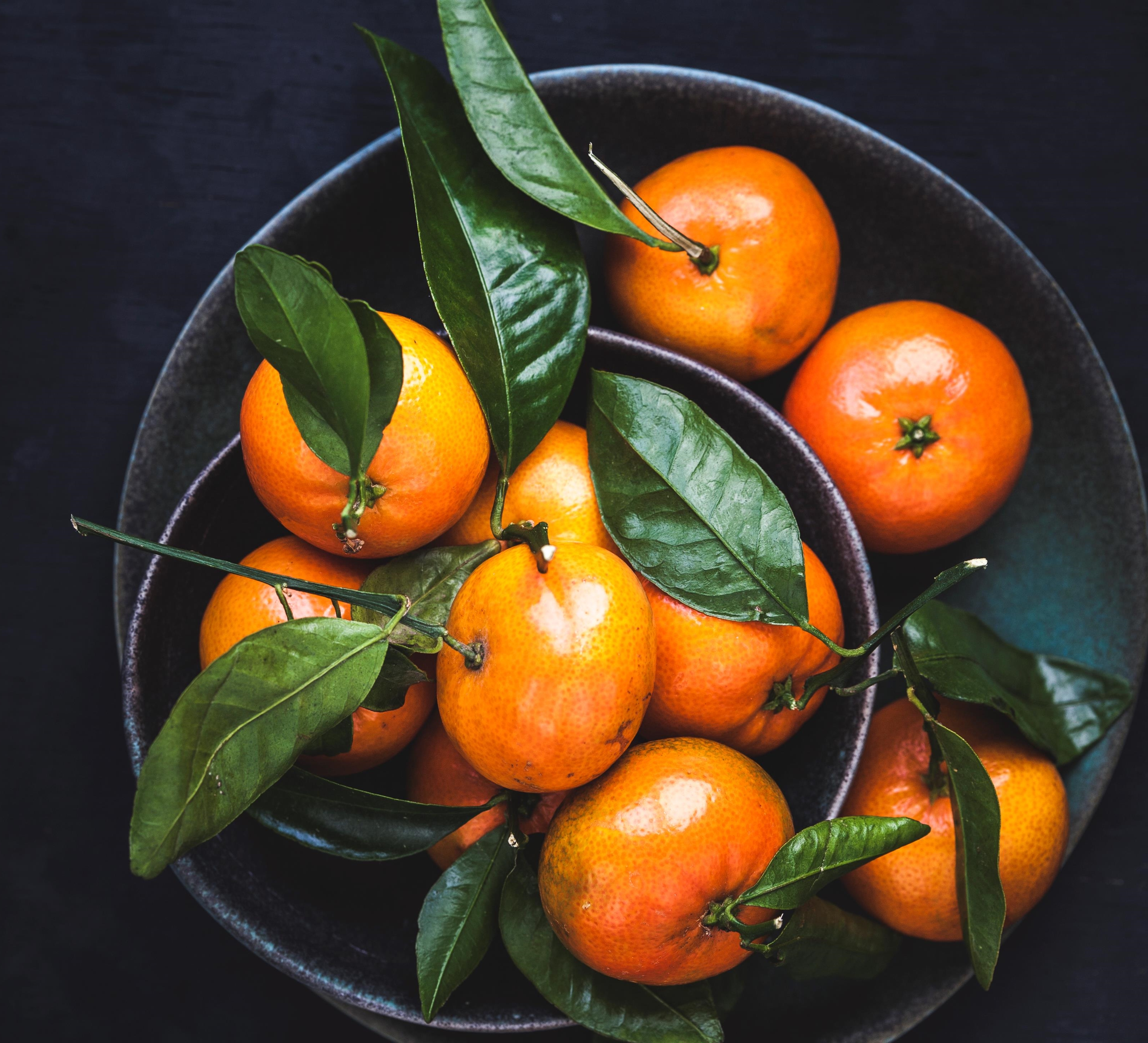 ECONOMIC GEOGRAPHY
GEOGRAPHY GRADE 12        MR RICH
THE FIELD OF ECONOMIC GEOGRAPHY
How do people in a place develop wealth and produce produce the means of wealth
How do geographical factors affect the wealth of a place
Economic sectors
Primary – Extracting and initial processing of raw materials
Secondary – Using and processing raw materials to produce and manufacture usable goods and services 
Tertiary – Products and services to support society and day-to-day living and primary and secondary activities
Quarternary – High level technological activities that support mostly tertiary activities and focus on innovation
Primary sector
AGRICULTURE
FISHING
FORESTRY
MINING
Title Lorem Ipsum